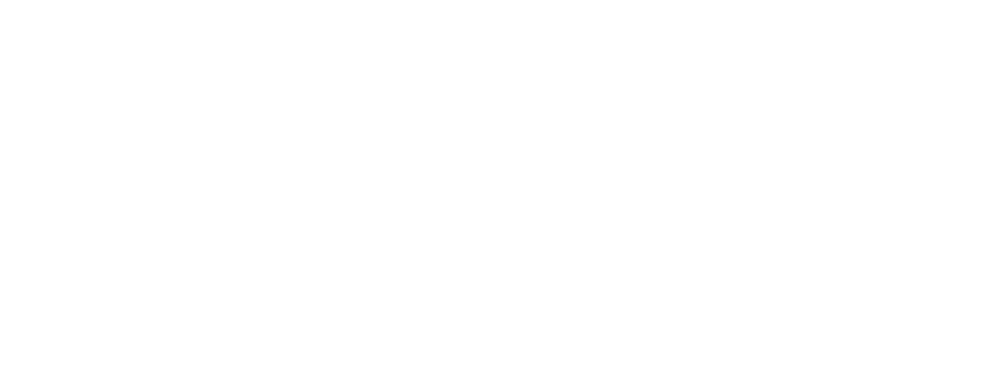 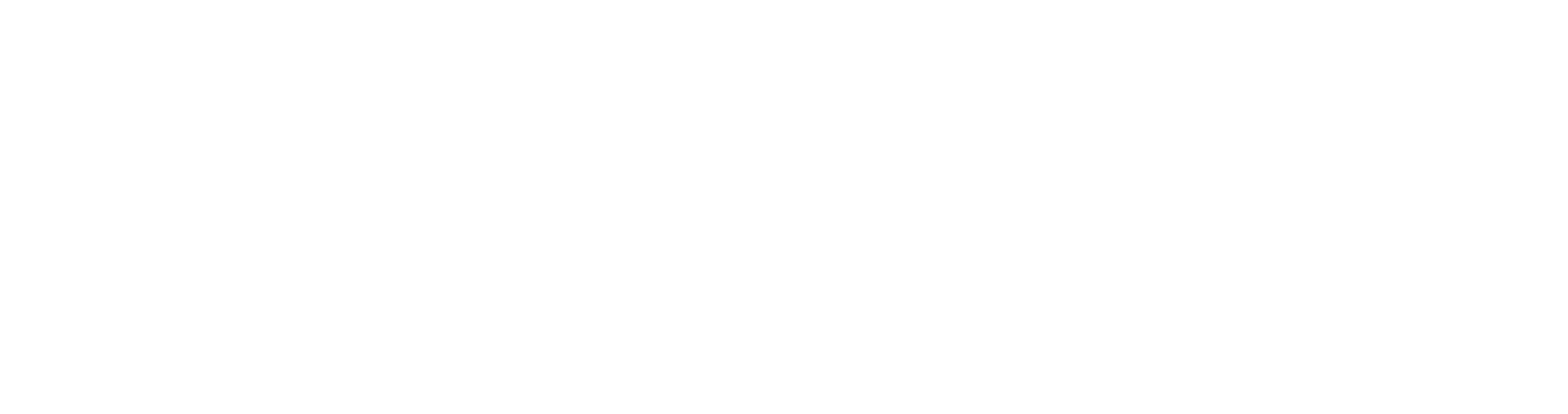 【劳动风险防控全流程精英实战训练营】本课件仅作为内部课程学习交流使用
人力资源的证据管理
福建君立律师事务所 
叶机洪律师
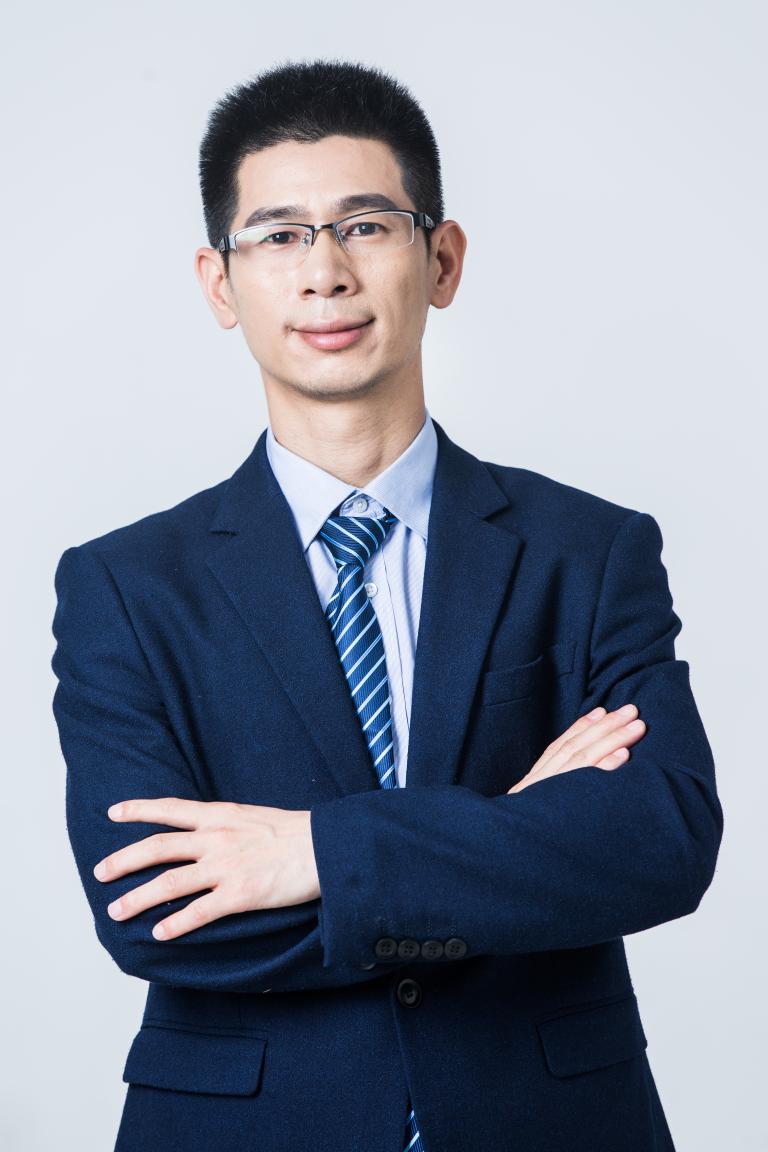 叶机洪（业绩红）律师
福建君立律师事务所合伙人
省律协公司法专业委员会委员
福州仲裁委员会仲裁员
福州市鼓楼区政协委员
2014-2015年度福建省优秀律师
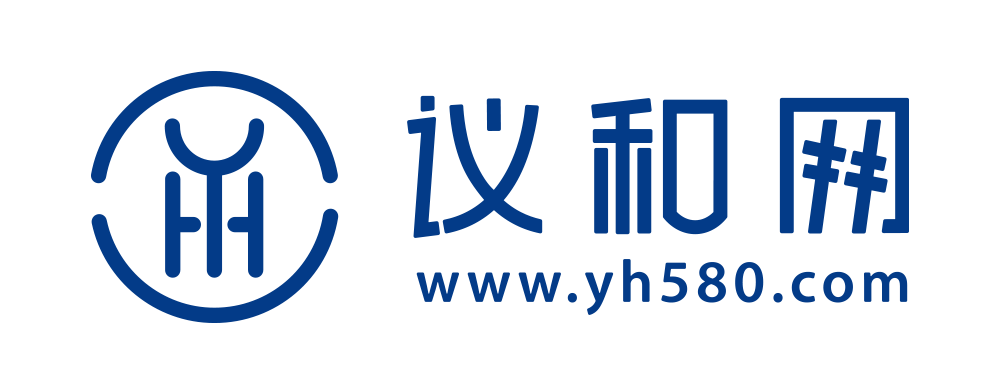 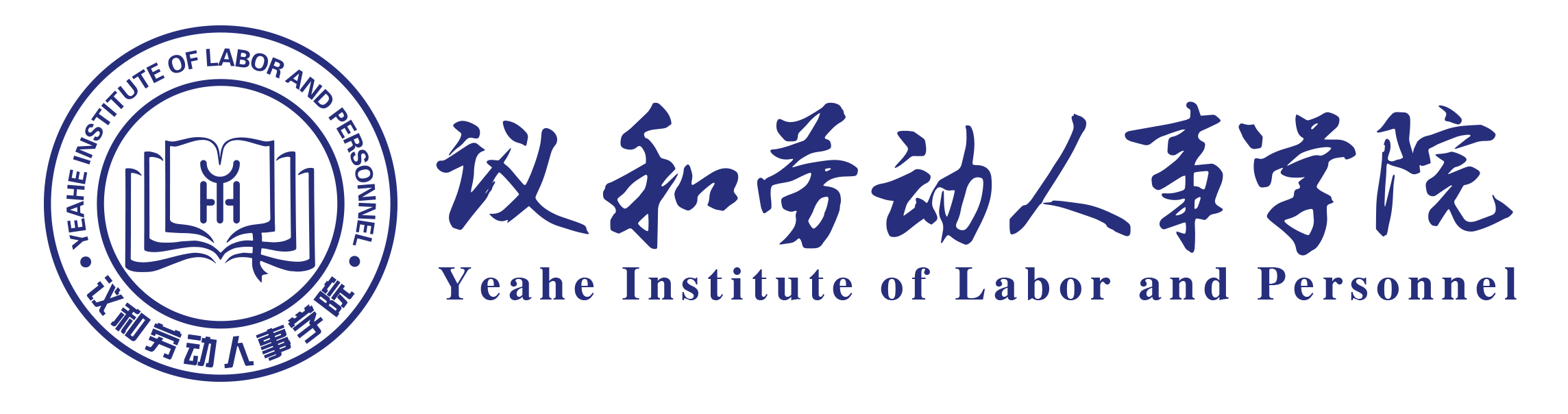 课程纲要
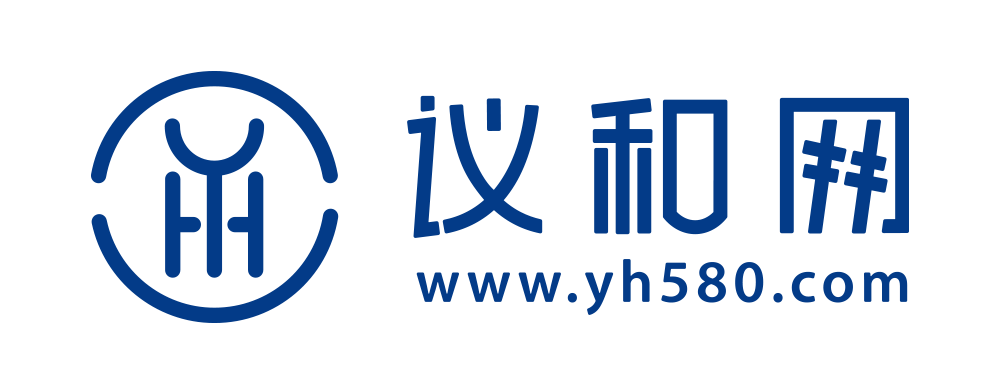 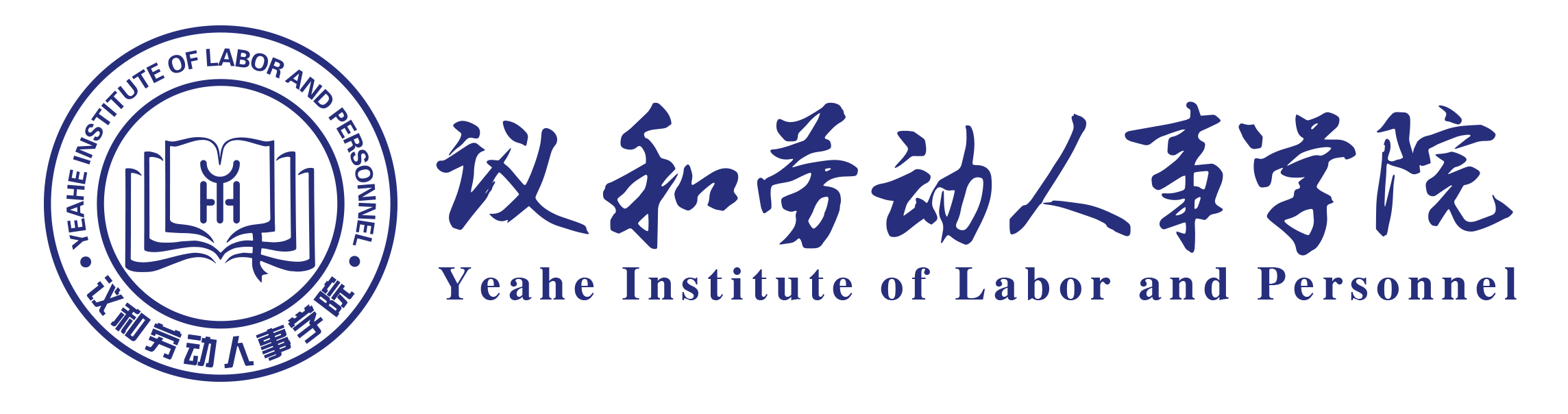 劳动争议的解决路径
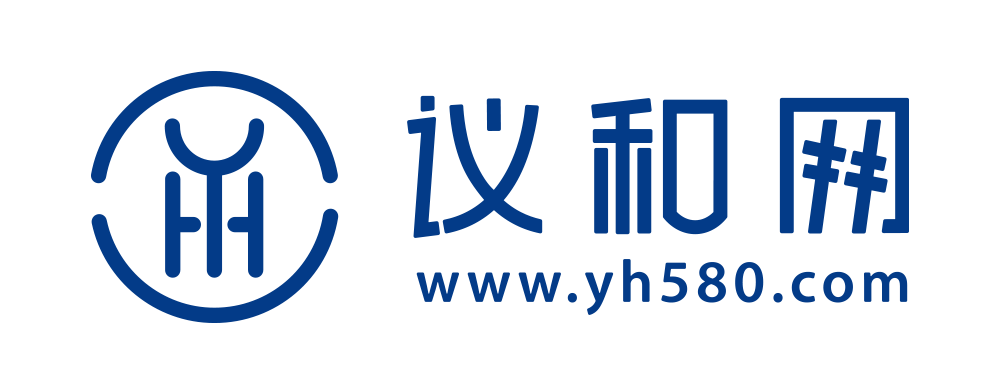 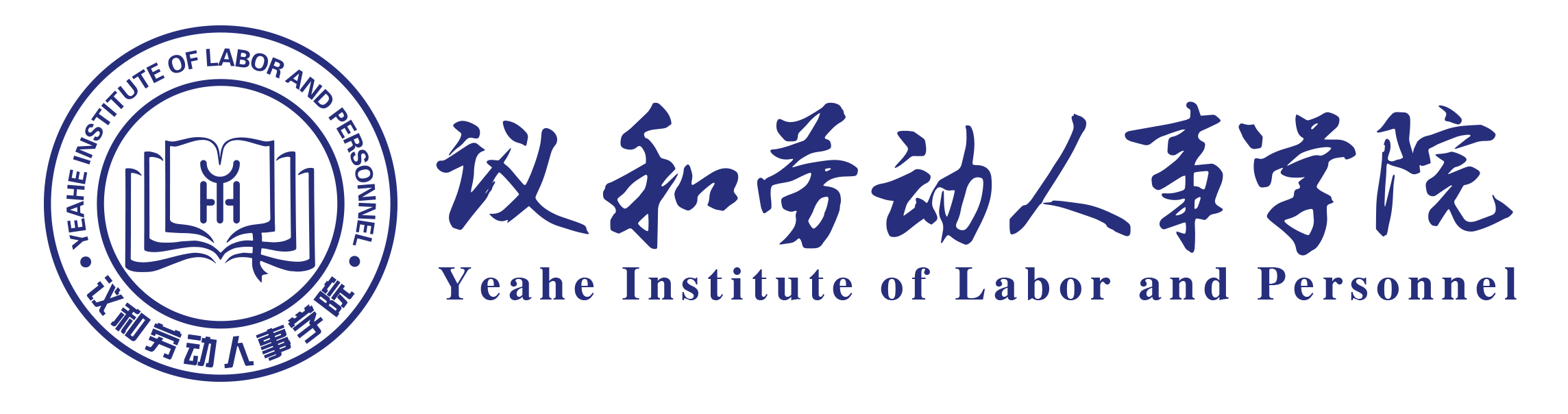 证据裁判
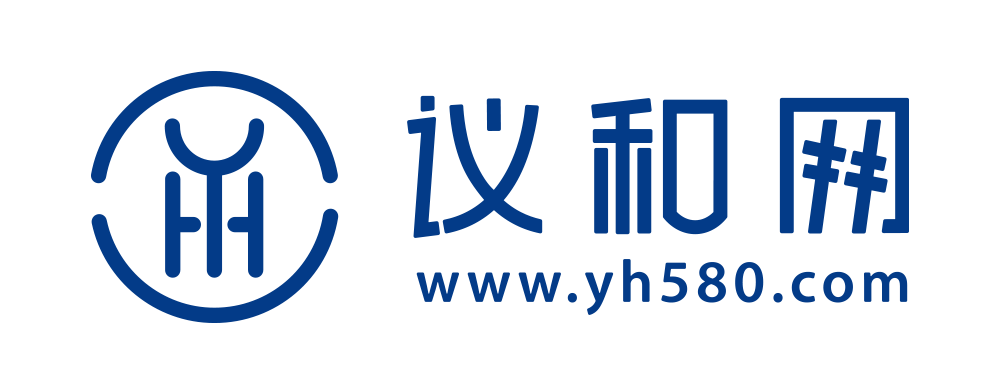 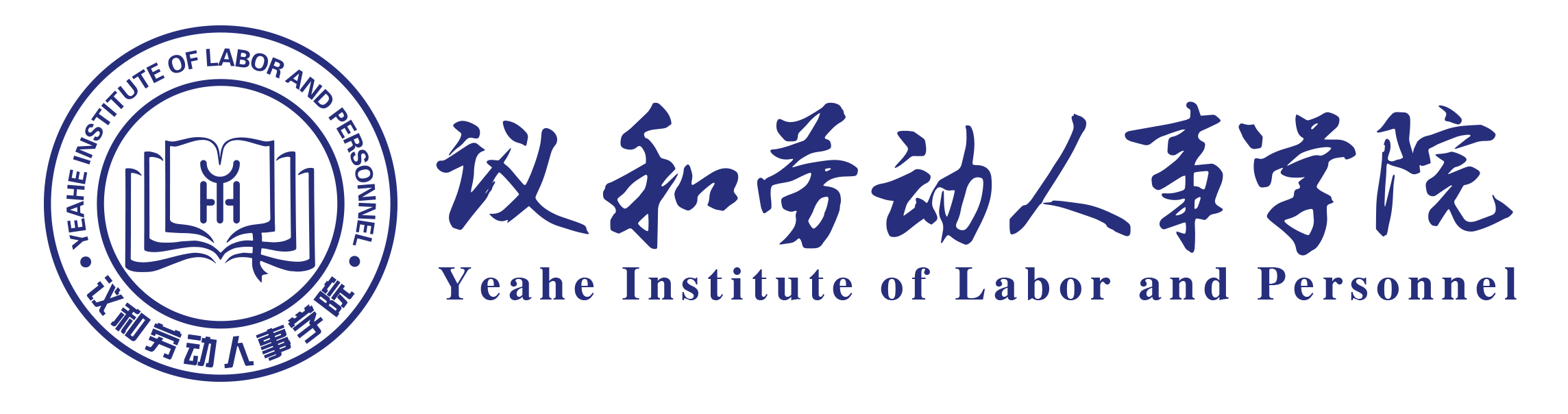 证据裁判是指对于案件争议事项的认定，应当依据证据。
证据裁判VS神明裁判
证据类型
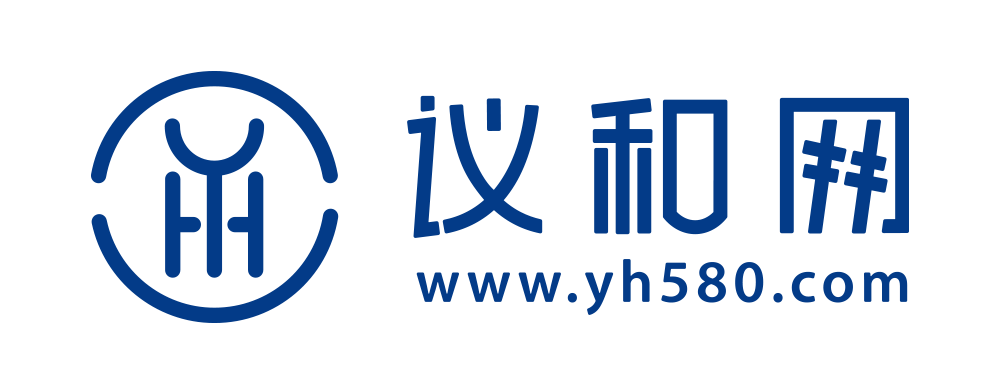 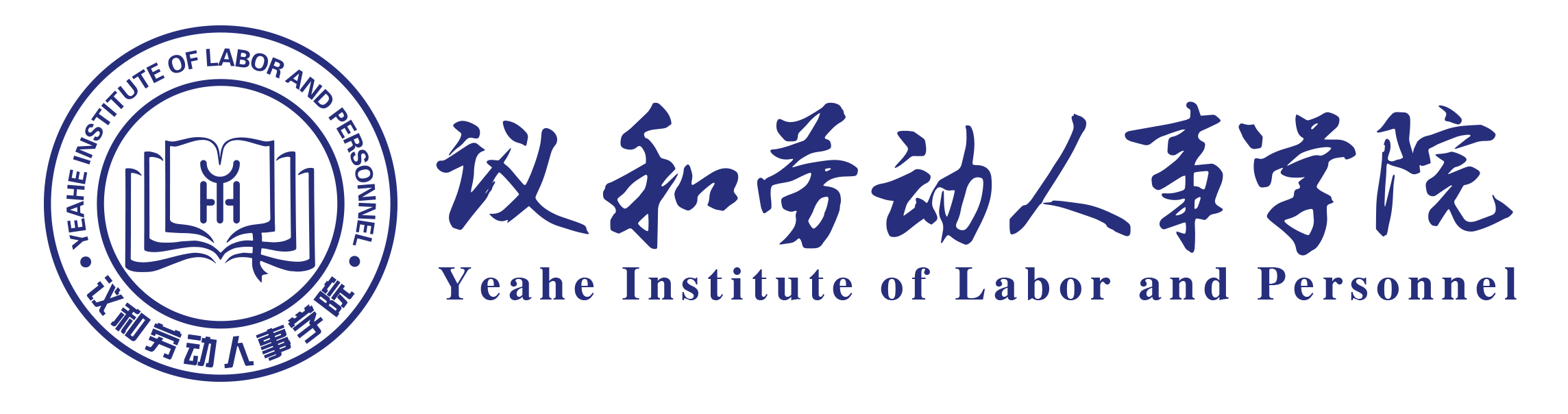 《民事诉讼法》第六十三条 证据包括：
（一）当事人的陈述；
（二）书证；
（三）物证；
（四）视听资料；
（五）电子数据；
 （六）证人证言；
 （七）鉴定意见；
 （八）勘验笔录。
证据必须查证属实，才能作为认定事实的根据。
证据三性
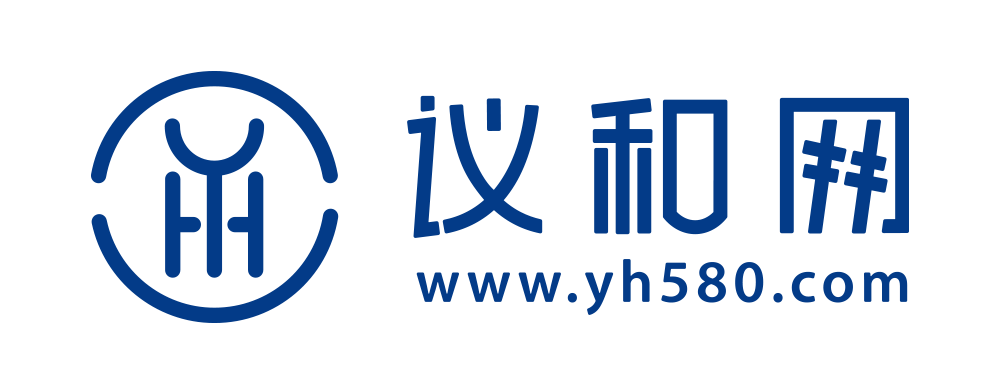 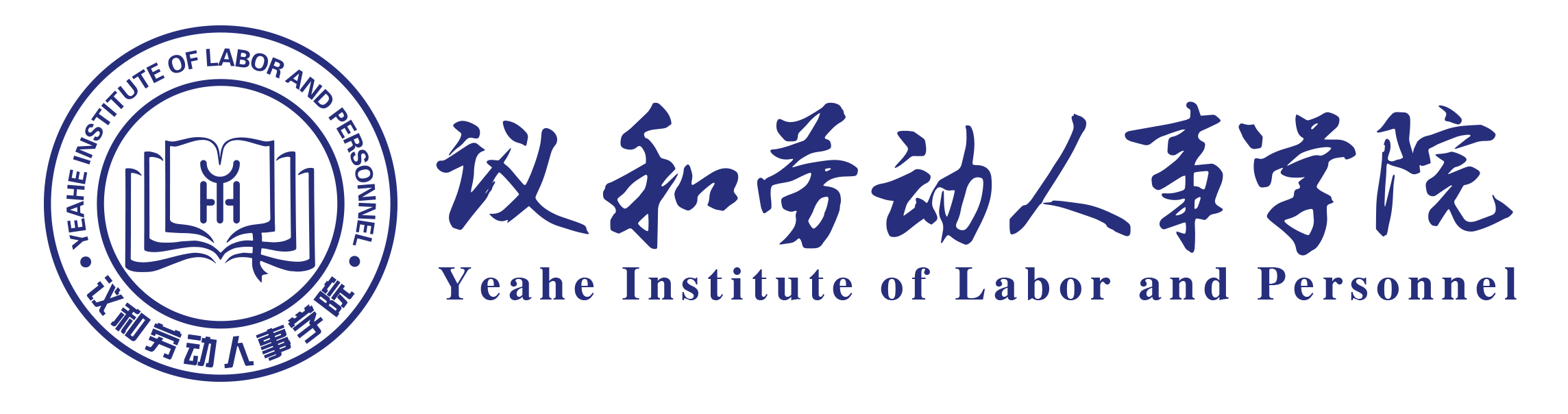 最高人民法院关于适用《中华人民共和国民事诉讼法》若干问题的解释第104条
人民法院应当组织当事人围绕证据的真实性、合法性以及与待证事实的关联性进行质证，并针对证据有无证明力和证明力大小进行说明和辩论。
能够反映案件真实情况、与待证事实相关联、来源和形式符合法律规定的证据，应当作为认定案件事实的根据。
证据三性
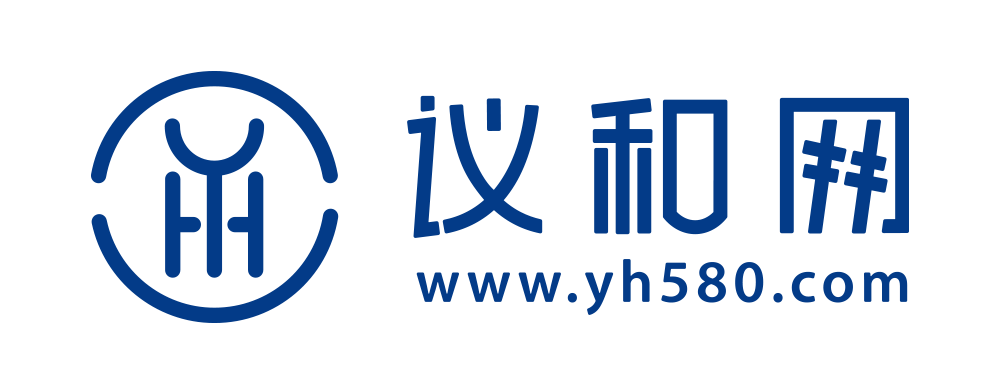 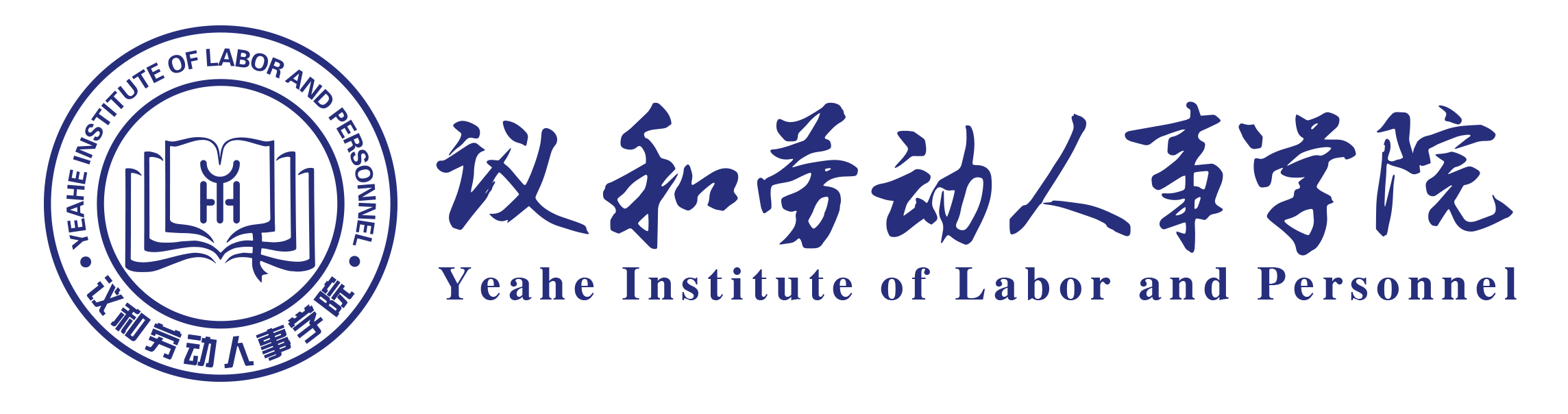 《证据规则（新）》第八十七条 审判人员对单一证据可以从下列方面进行审核认定：
（一）证据是否为原件、原物，复制件、复制品与原件、原物是否相符；
（二）证据与本案事实是否相关；
（三）证据的形式、来源是否符合法律规定；
（四）证据的内容是否真实；
（五）证人或者提供证据的人与当事人有无利害关系。
第八十五条 审判人员应当依照法定程序，全面、客观地审核证据，依据法律的规定，遵循法官职业道德，运用逻辑推理和日常生活经验，对证据有无证明力和证明力大小独立进行判断，并公开判断的理由和结果。
举证责任原则
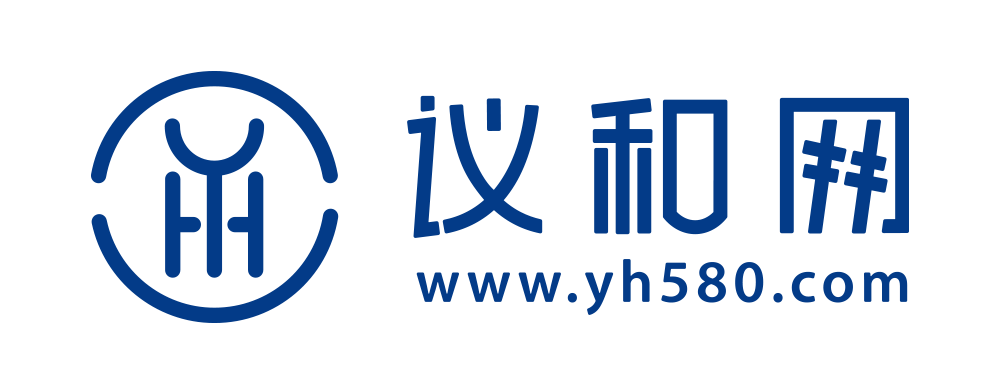 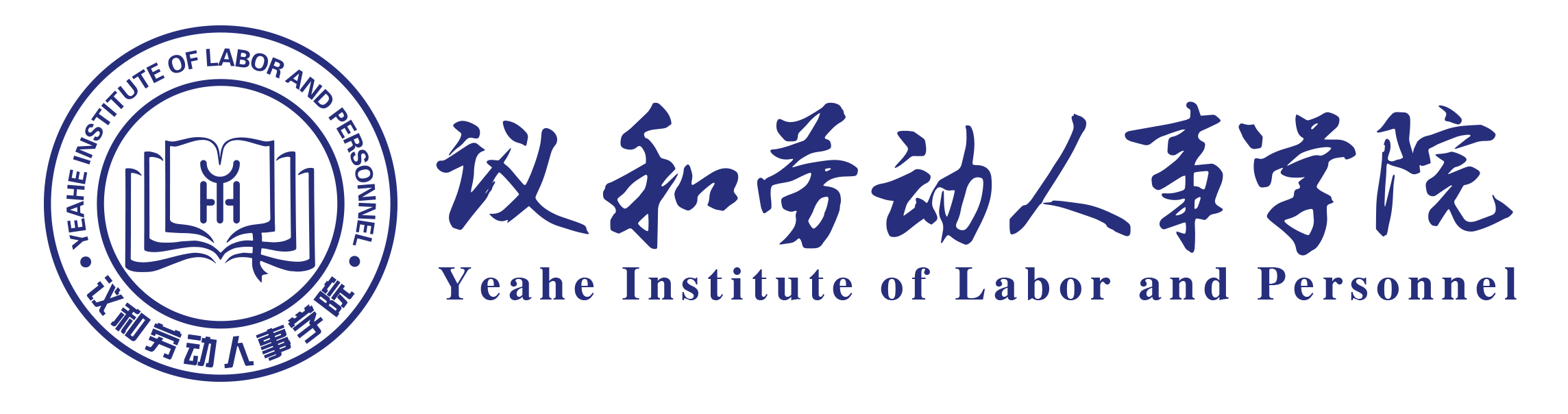 最高人民法院关于适用《中华人民共和国民事诉讼法》的解释 第九十条 
当事人对自己提出的诉讼请求所依据的事实或者反驳对方诉讼请求所依据的事实，应当提供证据加以证明，但法律另有规定的除外。 在作出判决前，当事人未能提供证据或者证据不足以证明其事实主张的，由负有举证证明责任的当事人承担不利的后果。
《民诉法司法解释》第九十一条 人民法院应当依照下列原则确定举证证明责任的承担，但法律另有规定的除外：
（一）主张法律关系存在的当事人，应当对产生该法律关系的基本事实承担举证证明责任； 
（二）主张法律关系变更、消灭或者权利受到妨害的当事人，应当对该法律关系变更、消灭或者权利受到妨害的基本事实承担举证证明责任。
举证责任倒置
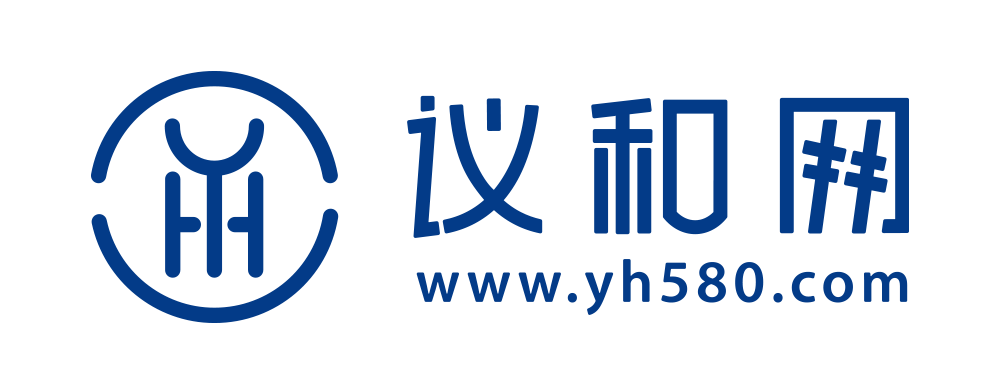 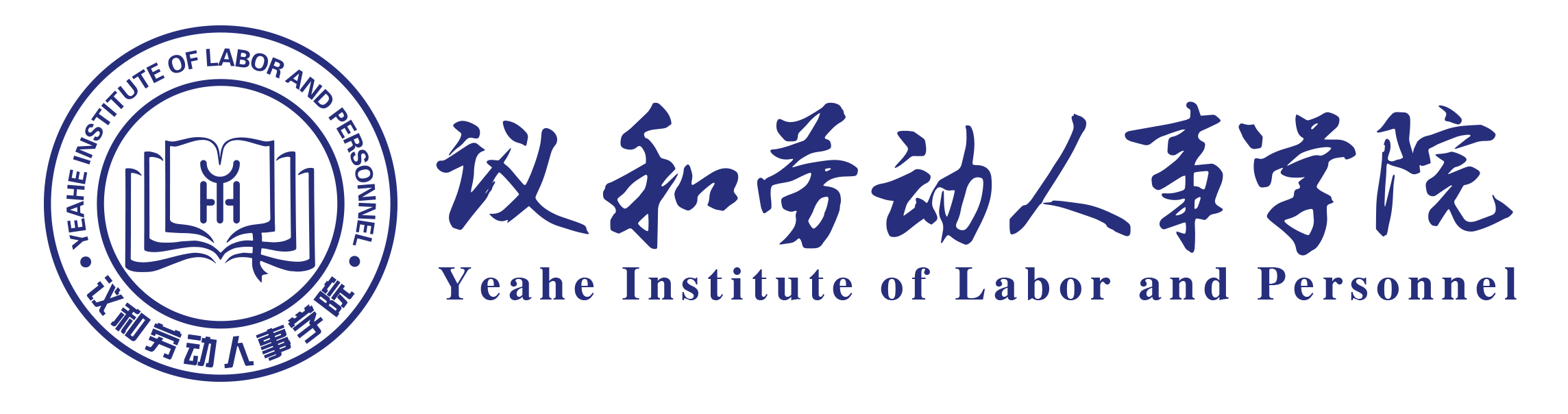 劳动争议举证责任的特别规定--举证责任倒置
最高人民法院关于审理劳动争议案件适用法律问题的解释（一）法释〔2020〕26号第四十四条
因用人单位作出的开除、除名、辞退、解除劳动合同、减少劳动报酬、计算劳动者工作年限等决定而发生的劳动争议，用人单位负举证责任。
《劳动争议调解仲裁法》第六条 与争议有关的证据属于用人单位掌握管理的，用人单位应当提供；用人单位不提供的，应当承担不利后果。
《司法解释》第四十二条 劳动者主张加班费的，应当就加班事实的存在承担举证责任。但劳动者有证据证明用人单位掌握加班事实存在的证据，用人单位不提供的，由用人单位承担不利后果。
法官自由心证
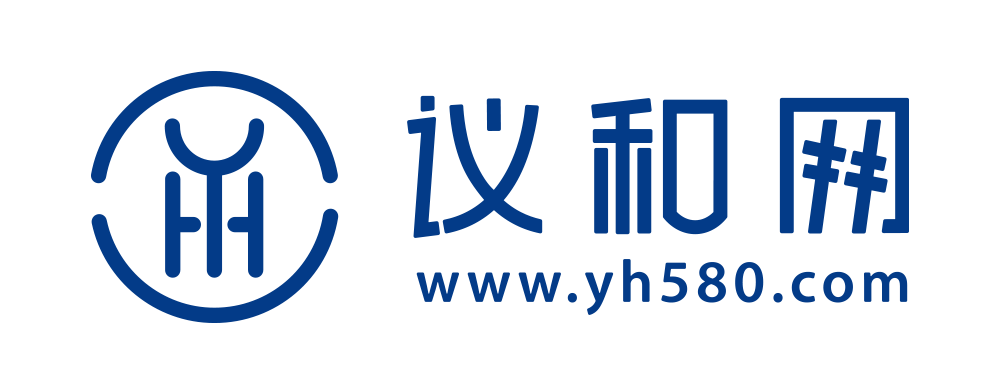 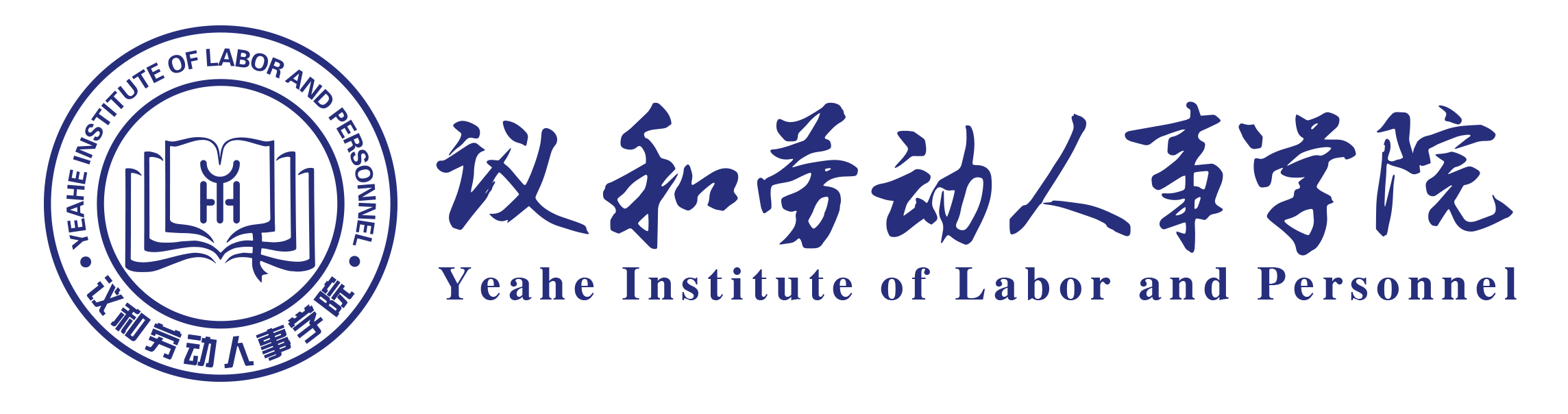 《证据规则（新）》第八十五条 人民法院应当以证据能够证明的案件事实为根据依法作出裁判。
审判人员应当依照法定程序，全面、客观地审核证据，依据法律的规定，遵循法官职业道德，运用逻辑推理和日常生活经验，对证据有无证明力和证明力大小独立进行判断，并公开判断的理由和结果。
入职证据管理
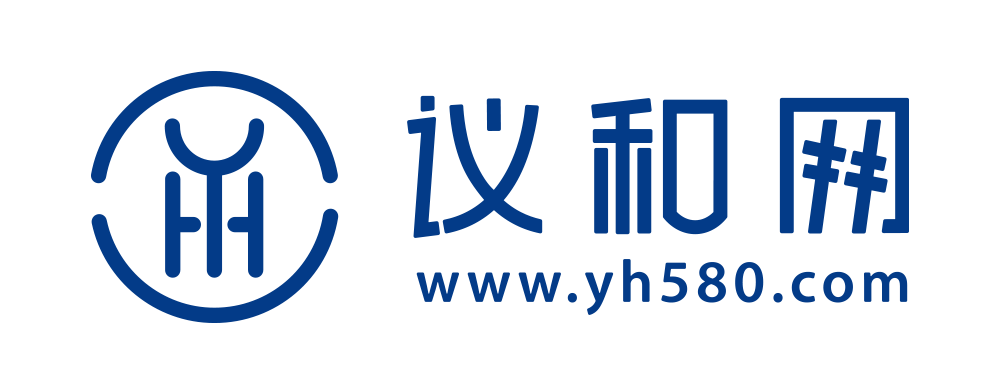 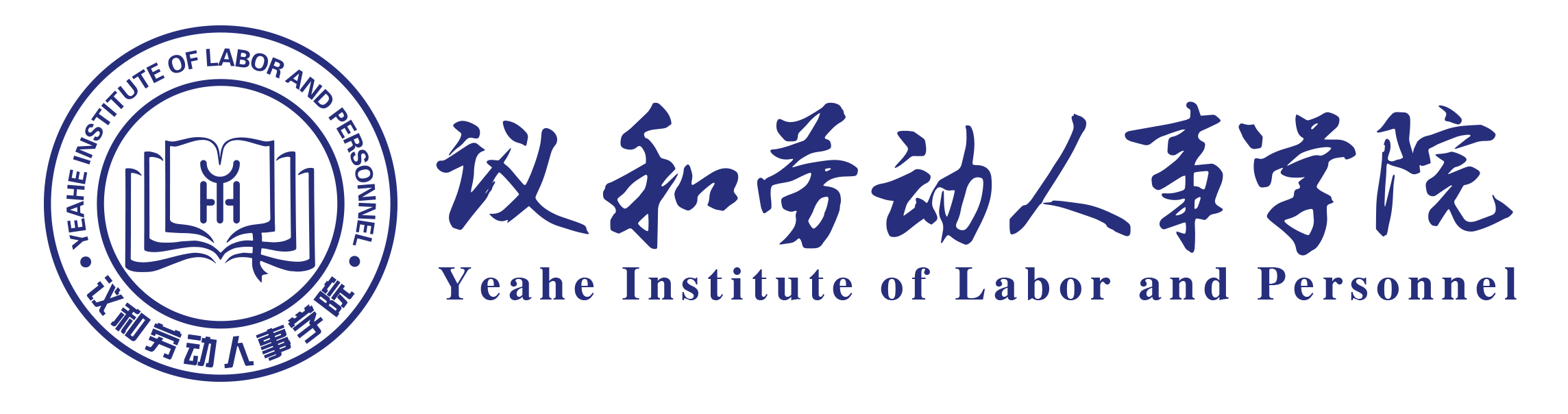 应聘登记表 —— 劳动者如实告知义务
入职通知书 —— 区分邀约与邀约邀请
用工合同书 —— 劳动关系与劳务关系
规章与制度 —— 用人单位的告知义务
录用的条件 —— 试用期解除合同依据
岗位的职责 —— 调岗以及解除的证据
入职证据管理
应聘登记表常见的问题：
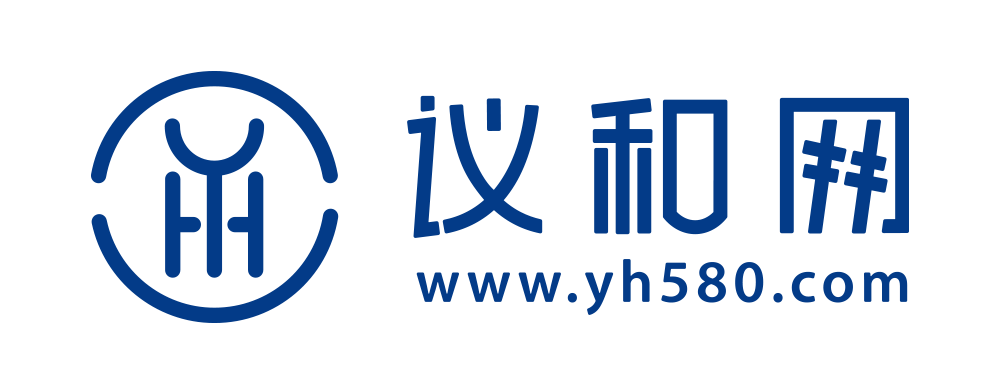 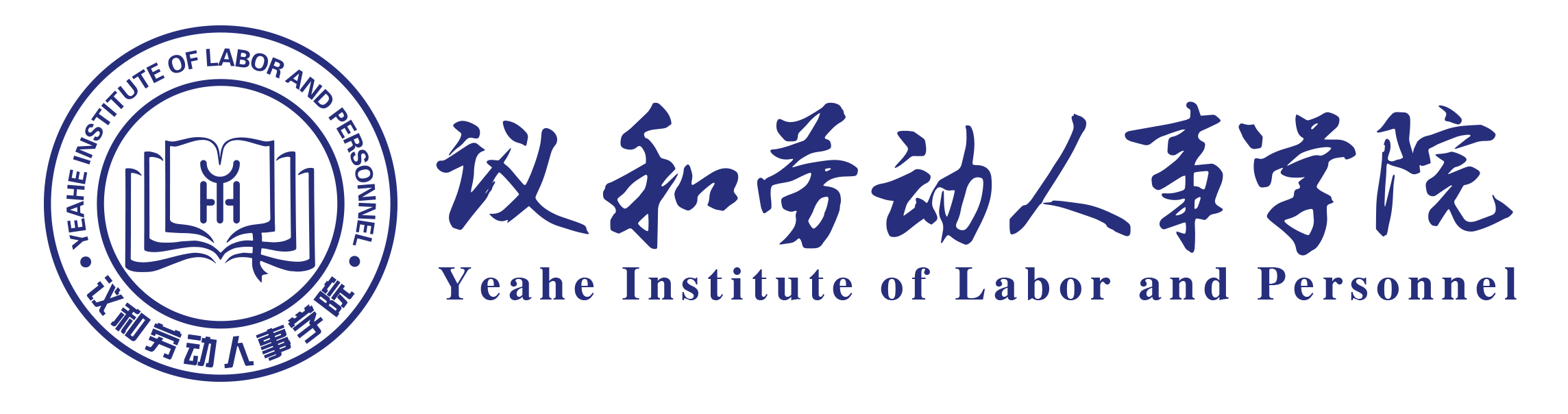 是否与其他用人单位存在劳动关系或其他用工关系？	
是否其他用人单位承担保密义务或存在竞业限制？	
社会保险缴纳是否存在断缴？断缴期限？	
是否因职务犯罪、经济犯罪等受过刑事处罚？	
是否存在潜在重大疾病或者住院史？	
是否同意公司对你的工作经历进行调查？	
公司需要了解的其他问题【根据实际情况确定】
入职证据管理
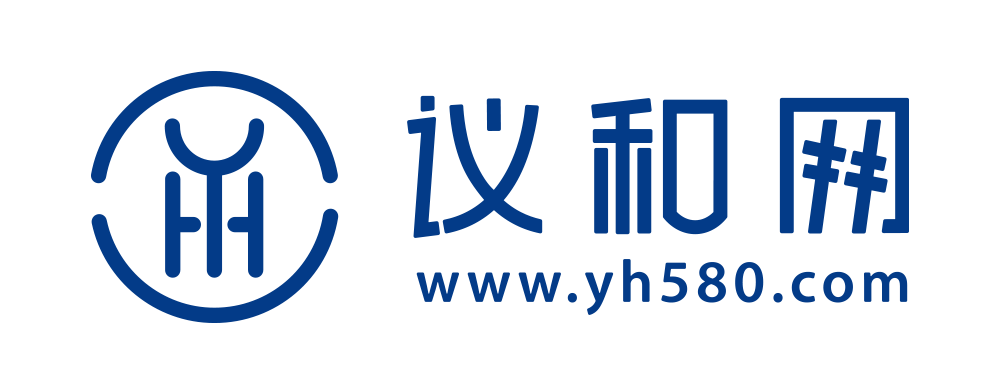 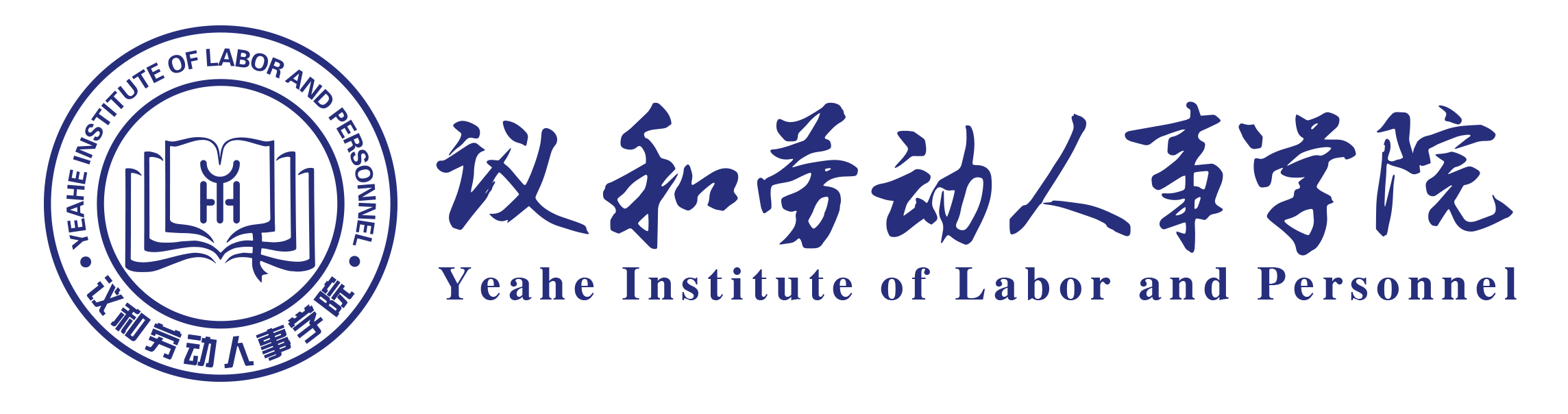 入职通知书 —— 区分邀约与邀约邀请
通知入职--法律性质
通知协商签订劳动合同（用工合同）--法律性质
履约证据管理
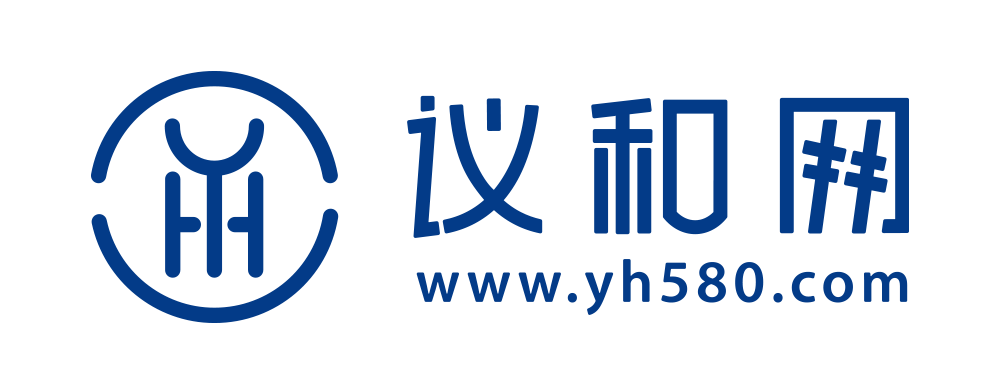 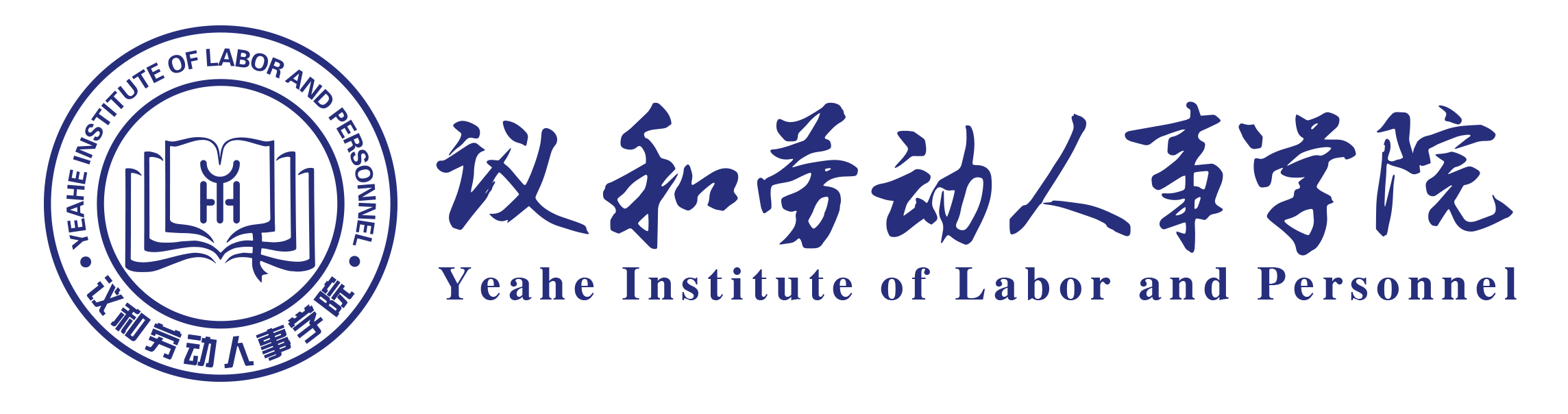 劳动报酬争议：计算标准、加班工资、奖金发放
调岗调薪争议：调岗依据、劳动报酬、经济补偿
合同续签争议：双倍工资
处罚员工争议：处罚依据、违纪证据、经济补偿
履约证据管理
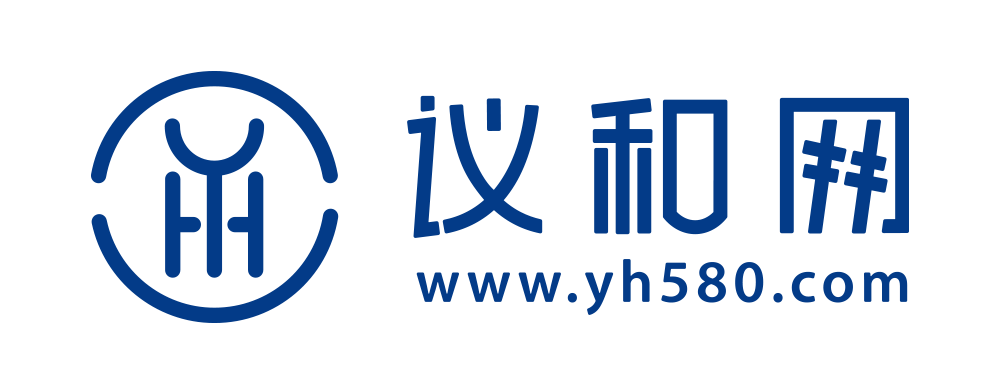 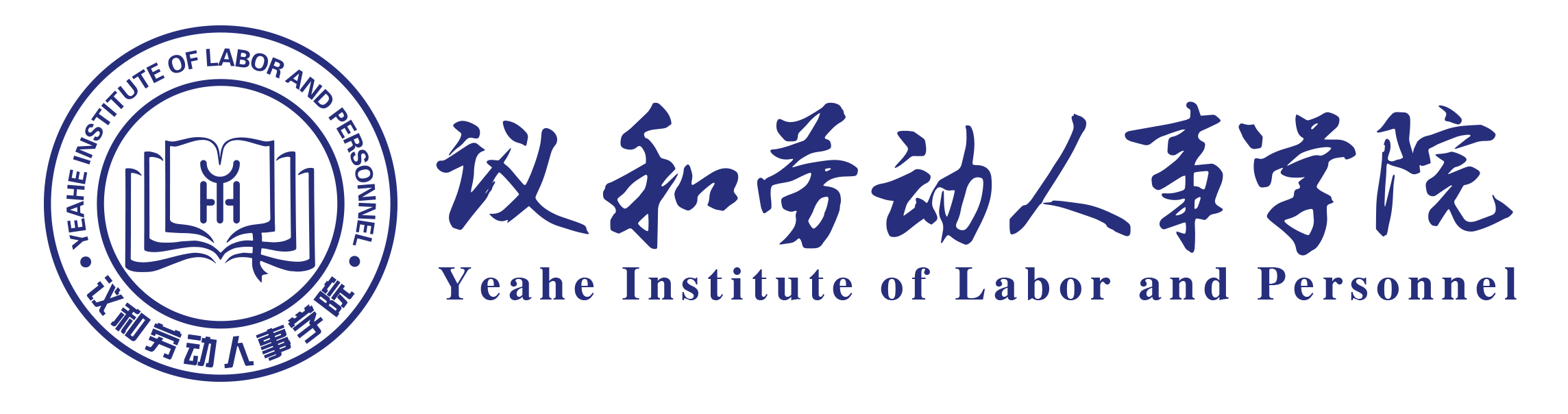 劳动报酬争议的证据管理
薪酬制度、绩效、激励分红等【计算薪酬的依据】
劳动合同【计算薪酬的约定标准】
工资条【薪酬计算的事实依据：每项薪酬对应的证据】
工资发放【薪酬支付及确认】
履约证据管理
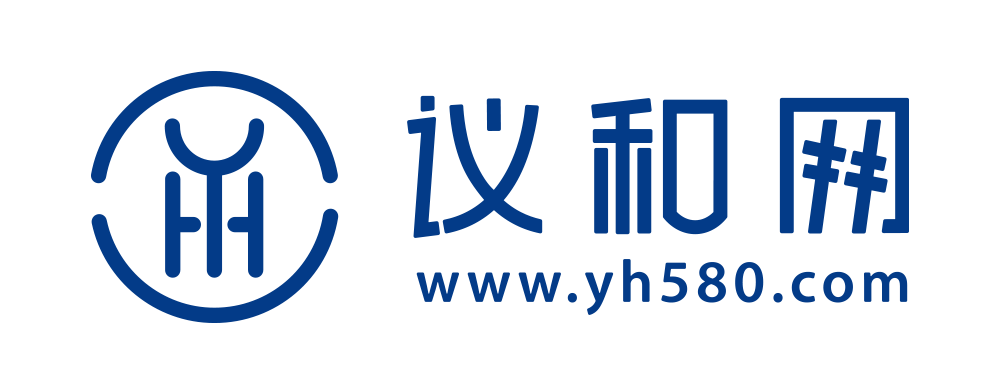 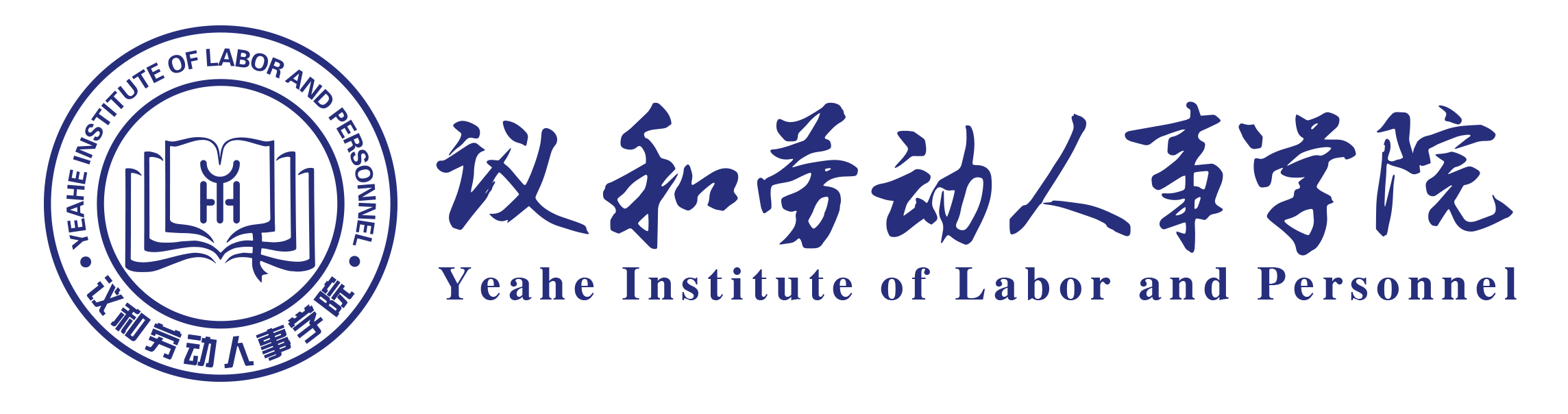 调岗调薪争议的证据管理
调岗调薪的依据：规章制度或劳动合同
调岗调薪的证据：
（1）客观情形发生变化的证据、协商调岗证据；
（2）员工不胜任工作岗位的证据；
（3）可以依法或依约调岗的其他证据。
履约证据管理
合同续签争议的证据管理
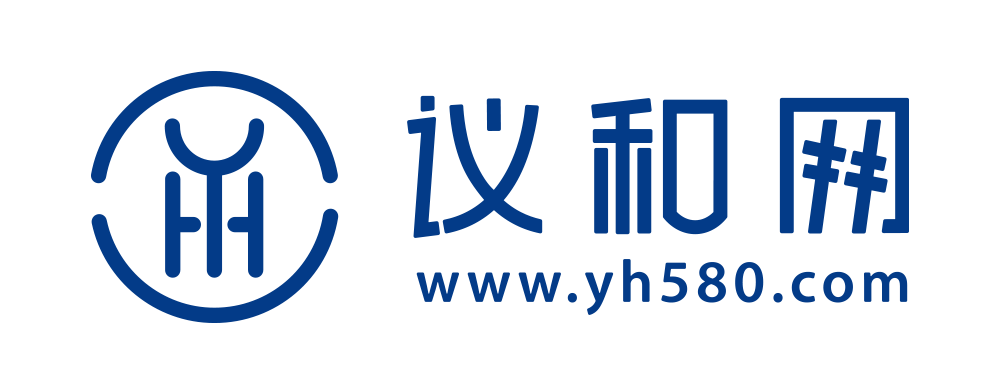 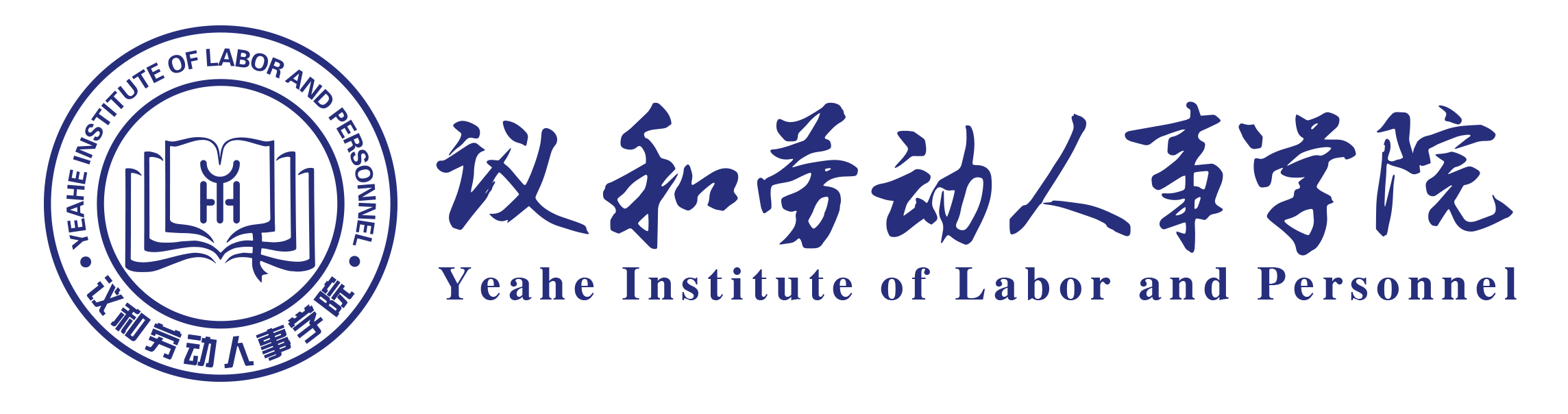 公司同意续签合同的证据：劳动合同、通知书
员工不同意续签合同的证据：回函、确认书、离职交接单等
履约证据管理
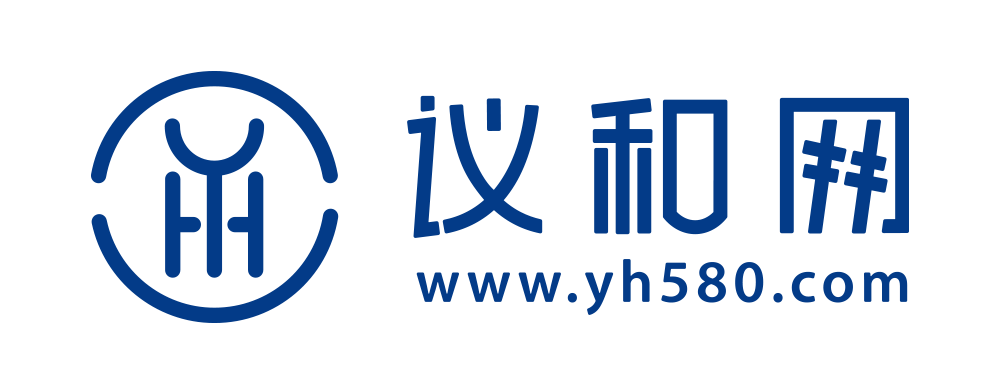 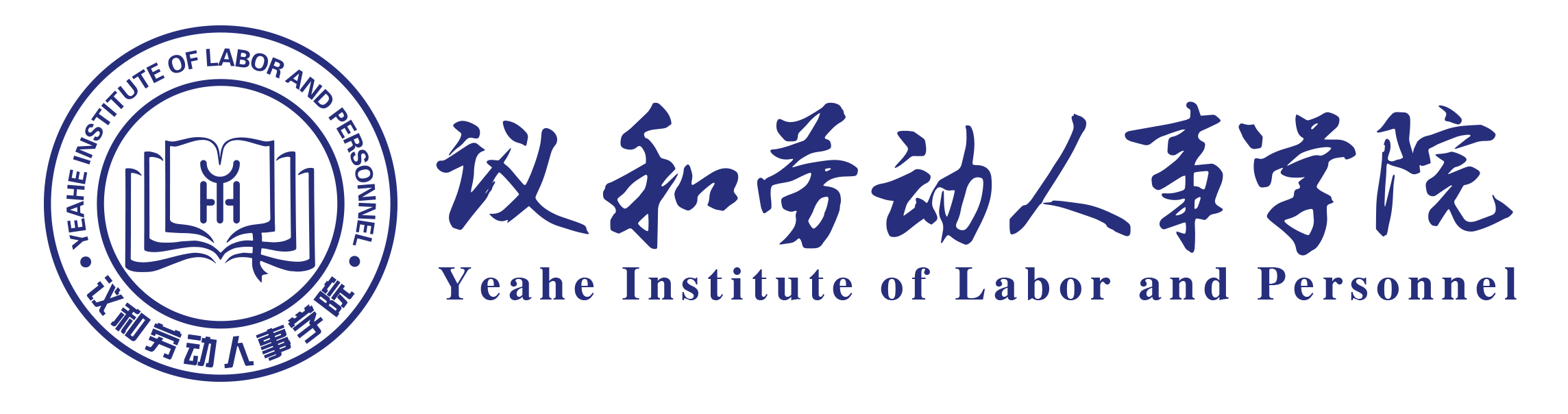 处罚员工争议的证据管理：
1、处罚的依据
法律规定、《规章制度》、《劳动合同》
2、处罚的证据
员工违纪的事实【员工自认、单位举证】
解除合同管理
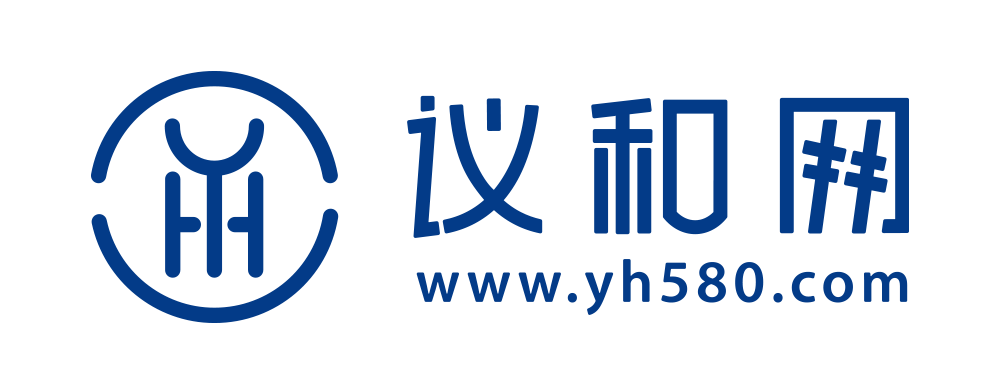 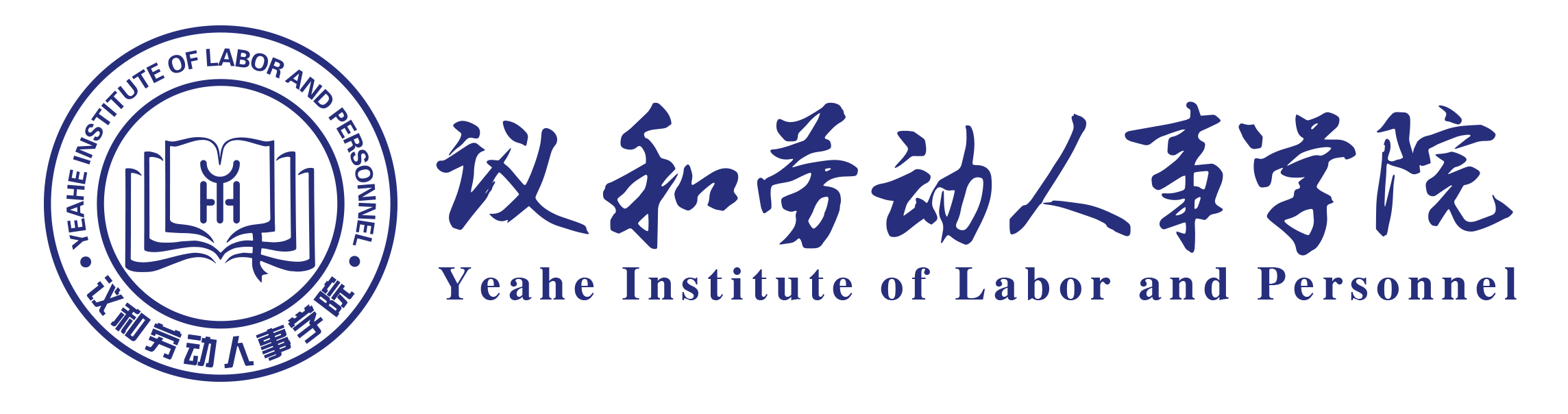 一、协商解除合同（36）
1、劳动提出协商解除的证据
（1）辞职报告
（2）离职交接手续
（3）离职协议
2、用人单位提出协商解除的证据
解除合同管理
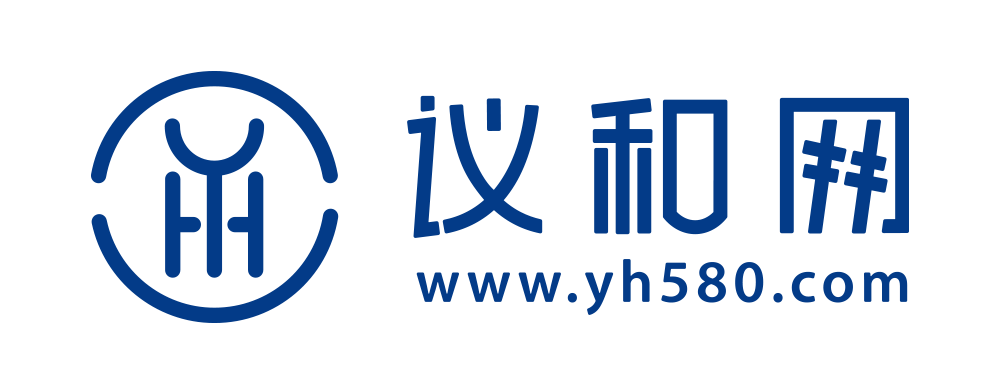 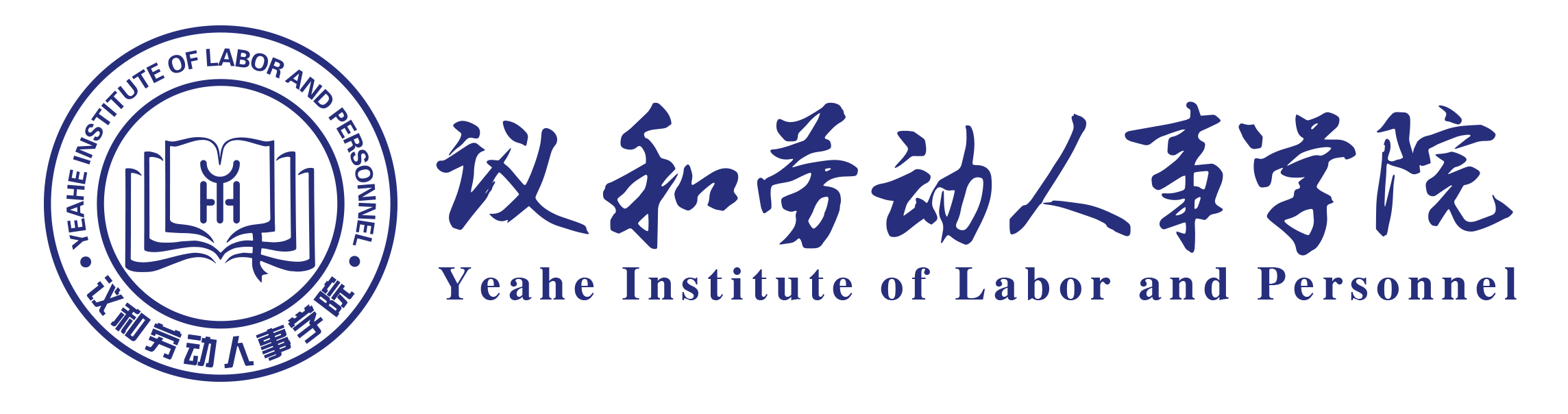 二、劳动者的解除（37、38）的证据管理
1、劳动者提前通知解除的证据【与协商解除的区别】
2、劳动者以公司违法为由解除合同的证据管理
（1）解除事由的审查
（2）法律风险评估
解除合同管理
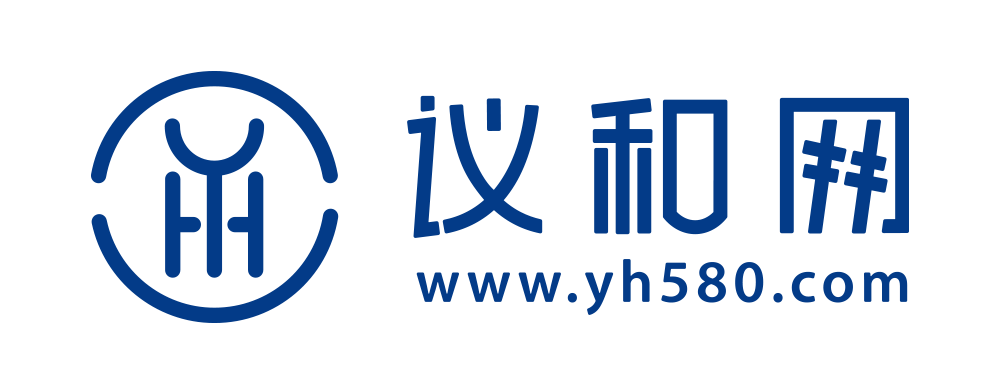 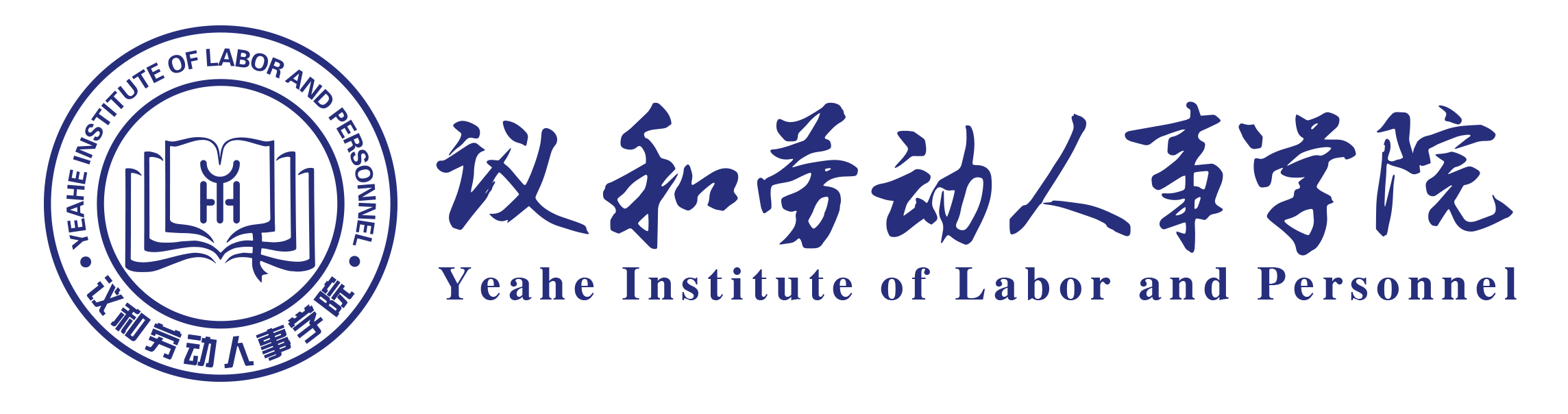 三、用人单位解除：解除原因、解除程序与经济补偿、经济赔偿
1、劳动者过错（39）：无经济补偿金
（1）解除合同的事由（依据：规章制度、劳动合同或其他）
（2）解除合同的事实证据（解除前的证据审查）
（3）解除合同的程序证据（工会程序、通知程序）
解除合同管理
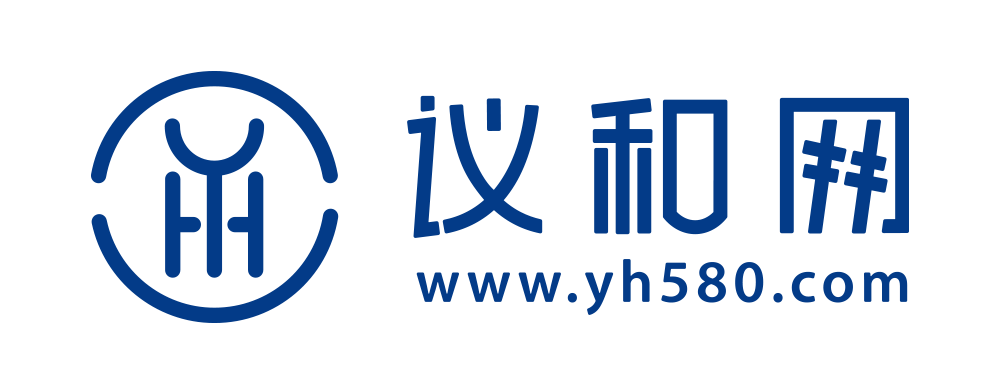 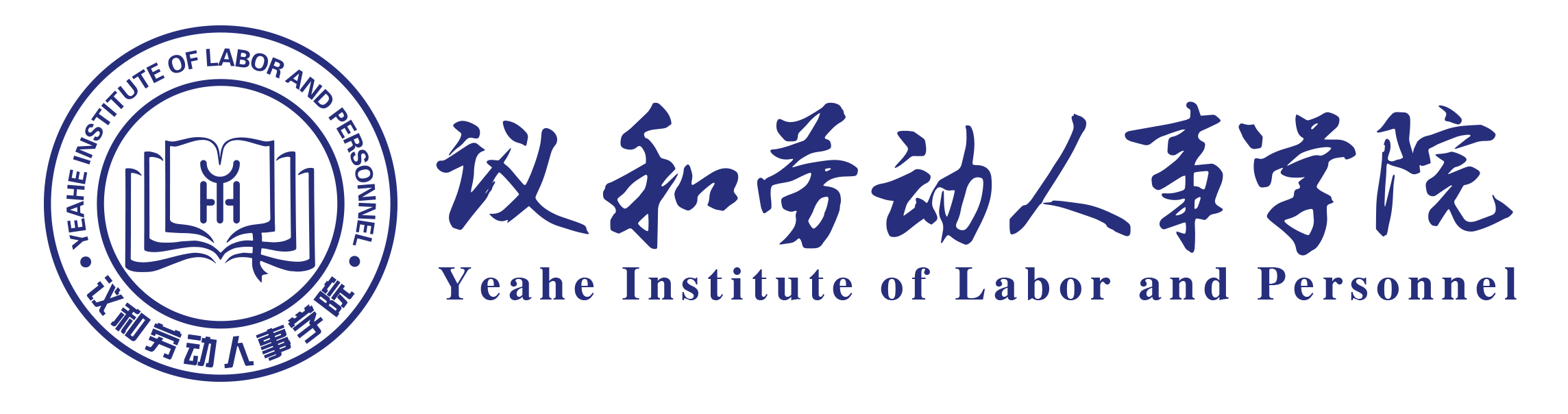 2、劳动者过失及特情（40、41）：经济补偿
（1）解除合同的事由（依据：规章制度、劳动合同或其他）
（2）解除合同的事实证据（解除前的证据审查）
（3）解除合同的程序证据（工会程序、通知程序）
劳动用工证据管理
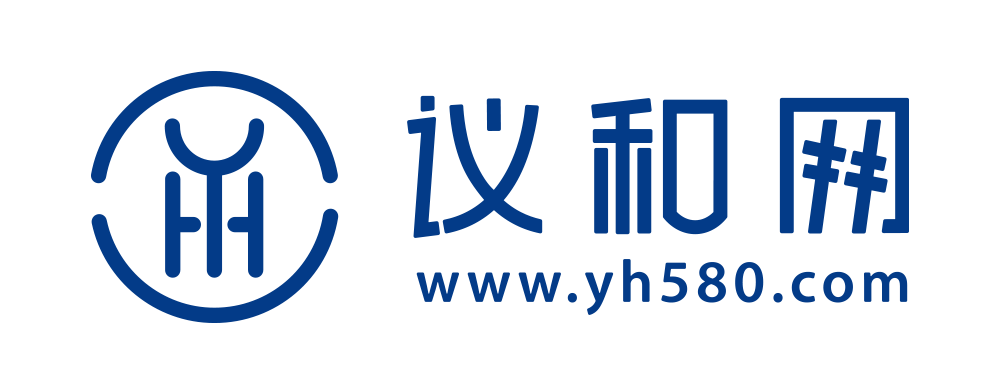 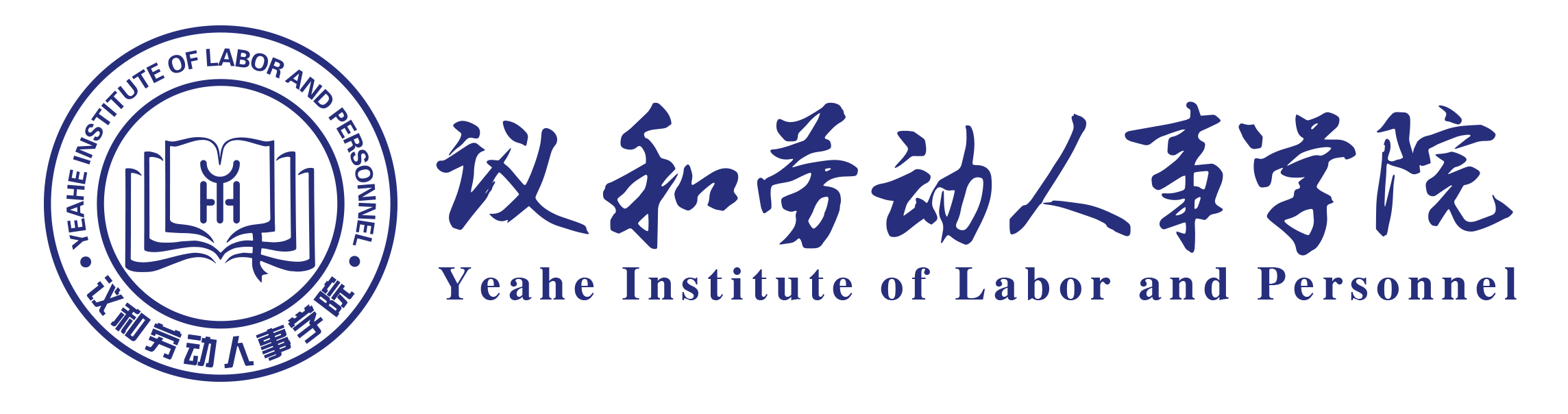 证据管理总结
一、做好证据清单管理
1、入职证据管理【证据清单】
2、履约证据管理【证据清单】
3、合同解除管理【证据清单】
二、专人管理（证据原件）
三、统一归档（保管期限）
四、定期审查（法律顾问）